SOLID MATERIAL PROPERTIES
HOOKE’S LAW: the strain of the material is proportional to the applied stress within the elasticity limit.
	
	The extension or compression of a material is proportional to the applied force on it within the elasticity limit of the material

F = k x
[Speaker Notes: Applied force, K = constant of expansion , x = STRAIN , first extension in meters (delta L) = Lfinal – L initial
X in units of N/m

The value of k is a measure of the stiffness of the spring]
SOLID MATERIAL PROPERTIES
HOOKE’S LAW: the strain of the material is proportional to the applied stress within the elasticity limit.
	
F  =  k  x
Force
Strain
Coefficient of expansion
[Speaker Notes: Applied force, K = constant of expansion , x = extension in meters (delta L) = Lfinal – L initial
X in units of N/m]
SOLID MATERIAL PROPERTIES
HOOKE’S LAW: the strain of the material is proportional to the applied stress within the elasticity limit.
	
F  =  k  x
How are strain and force correlated ?
[Speaker Notes: Applied force, K = constant of expansion , x = extension in meters (delta L) = Lfinal – L initial
X in units of N/m]
SOLID MATERIAL PROPERTIES
HOOKE’S LAW: the strain of the material is proportional to the applied stress within the elasticity limit.
	
F  =  k  x
What is the unit of k ?
[Speaker Notes: Applied force, K = constant of expansion , x = extension in meters (delta L) = Lfinal – L initial
X in units of N/m]
SOLID MATERIAL PROPERTIES
HOOKE’S LAW: the strain of the material is proportional to the applied stress within the elasticity limit.
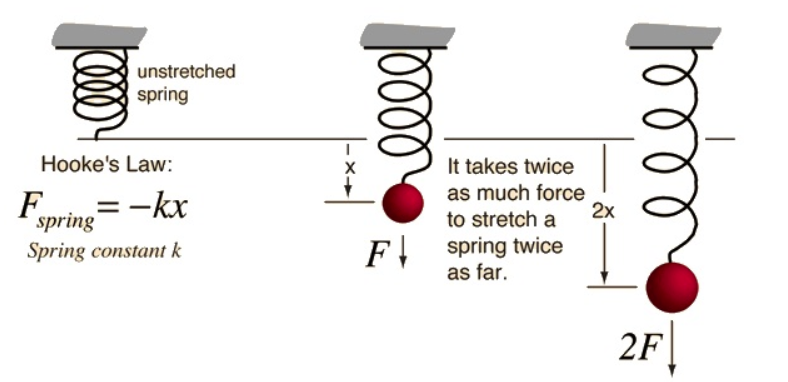 [Speaker Notes: Applied force, K = constant of expansion , x = extension in meters (delta L) = Lfinal – L initial
X in units of N/m]
SOLID MATERIAL PROPERTIES
HOOKE’S LAW: the strain of the material is proportional to the applied stress within the elasticity limit.
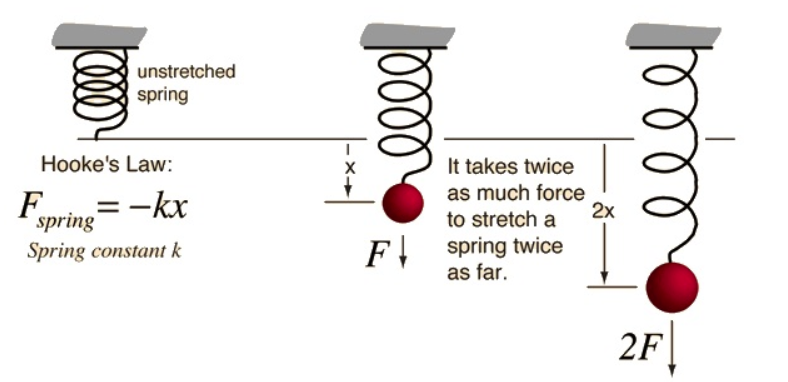 [Speaker Notes: Applied force, K = constant of expansion , x = extension in meters (delta L) = Lfinal – L initial
X in units of N/m]
SOLID MATERIAL PROPERTIES
Practice: A spring has a spring constant (k) of 500 N/m. How much force is required to stretch the spring by 0.02 meters?
[Speaker Notes: Applied force, K = constant of expansion , x = extension in meters (delta L) = Lfinal – L initial
X in units of N/m]
SOLID MATERIAL PROPERTIES
Practice: A spring follows Hooke's Law up to the elastic limit. If a spring has a spring constant of 400 N/m and an elastic limit of 0.05 meters, calculate the maximum force that can be applied to the spring before it stops obeying Hooke's Law.
[Speaker Notes: Applied force, K = constant of expansion , x = extension in meters (delta L) = Lfinal – L initial
X in units of N/m

Bonus : calculate the work done]
SOLID MATERIAL PROPERTIES
F = k x Graph:
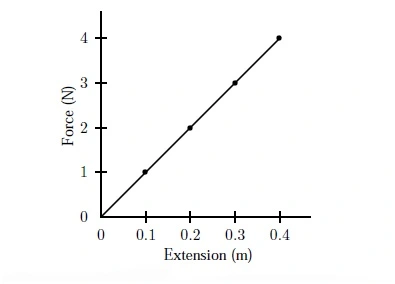 Elasticity limit
[Speaker Notes: Bonus : calculate the work don]
SOLID MATERIAL PROPERTIES
F = k x Graph:
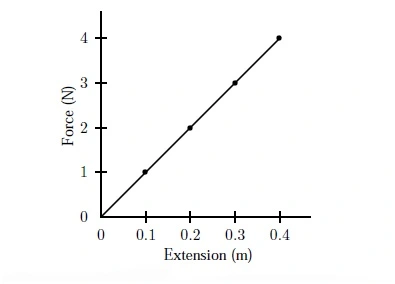 [Speaker Notes: What is the area under the curve ?]
SOLID MATERIAL PROPERTIES
[Speaker Notes: X = the displacement in meters
K is in n/m

Y = F/A  // DeltaL / L0]